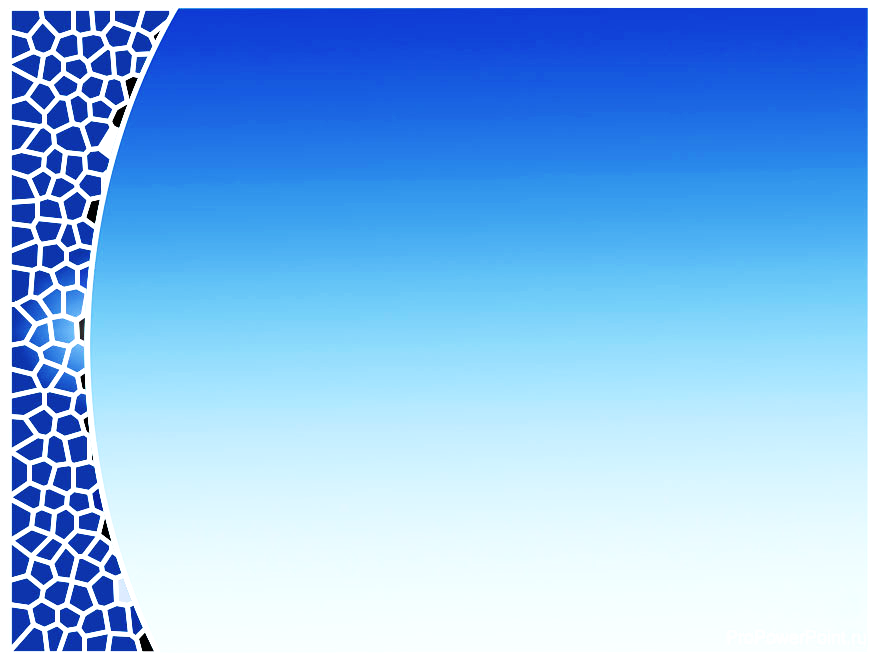 Критериальное оценивание
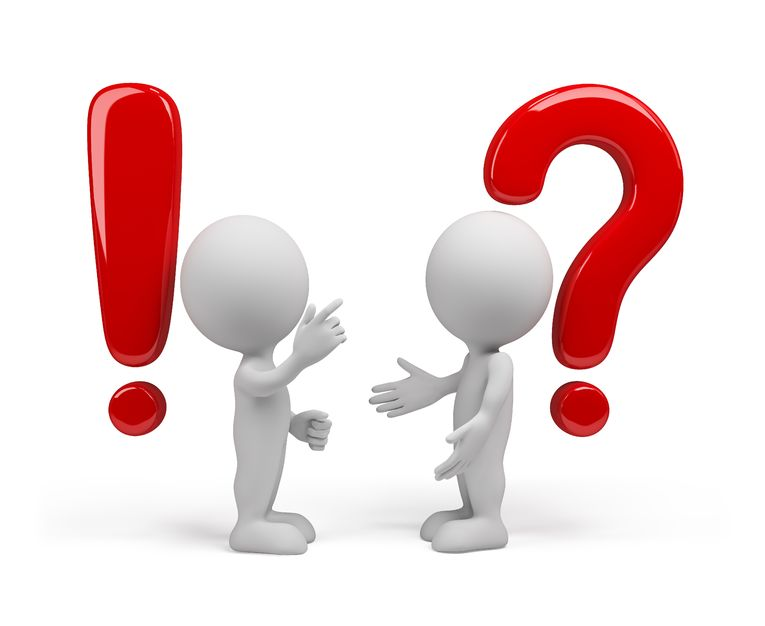 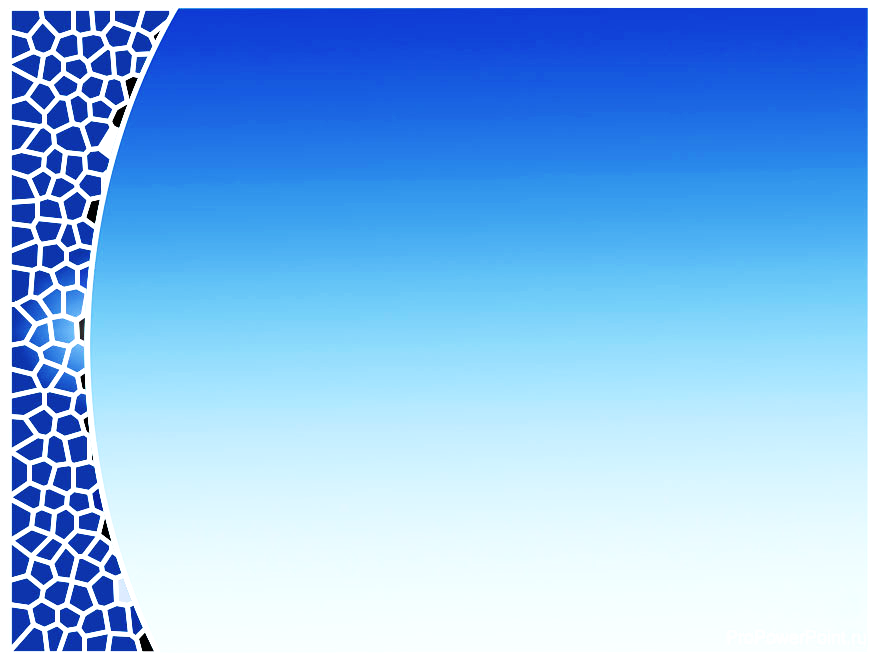 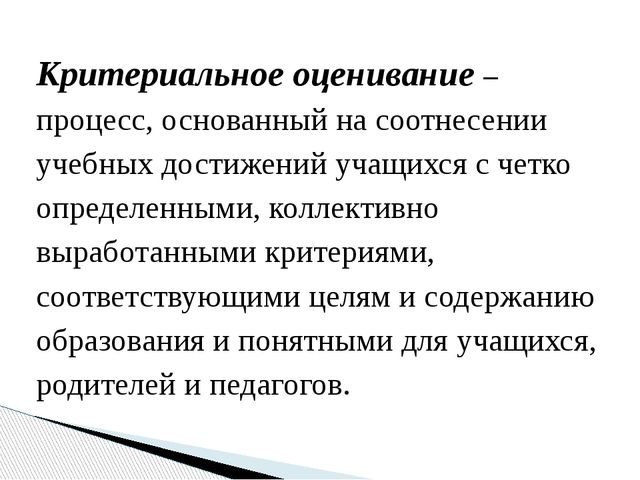 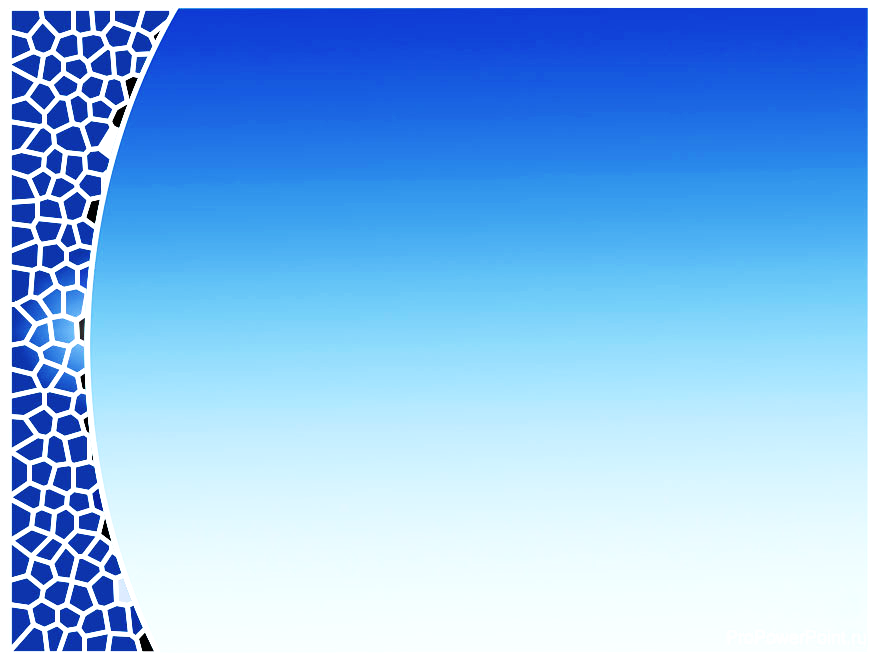 Критериальное оценивание – 
оценка учебных достижений учащихся в соответствии с заранее известными критериями оценивания, позволяющими корректировать индивидуальное обучение для достижения ожидаемых результатов в соответствии с целями обучения. Позволяет оценить развитие навыков учащихся.
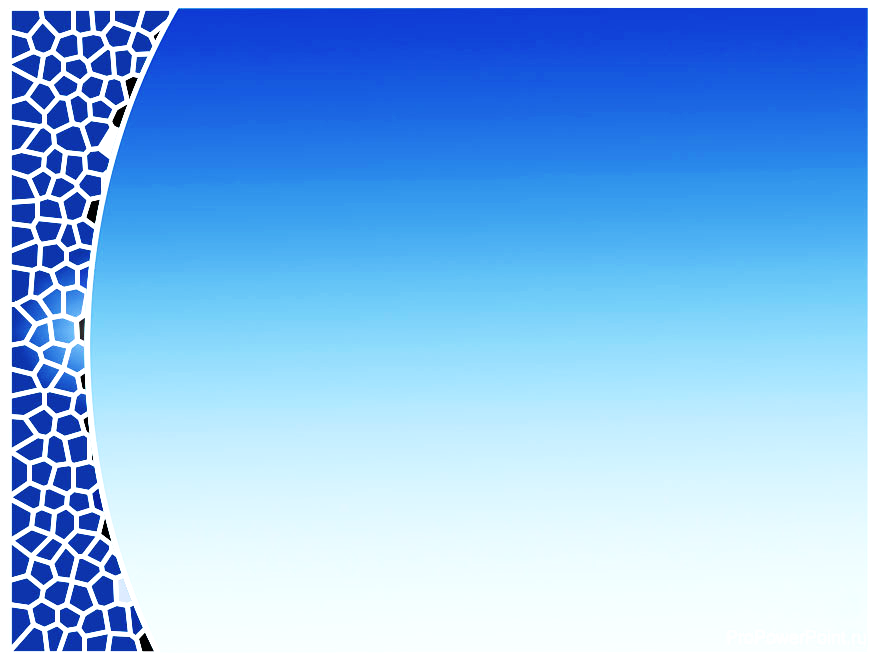 Знание и понимание
Формулирование выводов, рефлексия
Применение знаний
Проведение исследования
Навыки учащихся
Поиск, обработка и анализ информации
Сотрудничество в группе и индивидуальная работа
Слушание, говорение, письмо, чтение
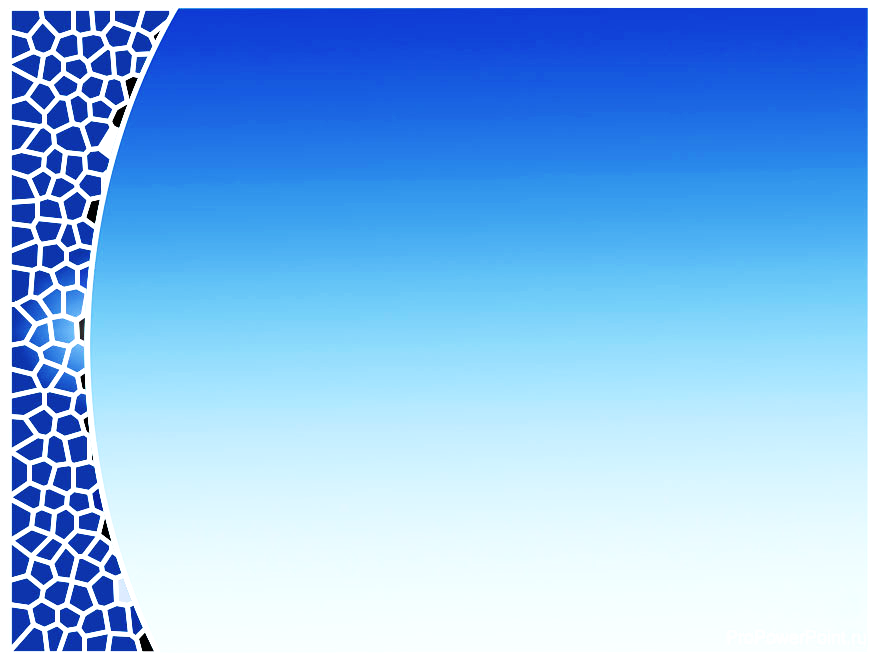 Критериальное оценивание
Формативное оценивание
Суммативное оценивание
Суммативное оценивание за раздел/сквозную тему
Суммативное оценивание за уровень образования
Суммативное оценивание за четверть
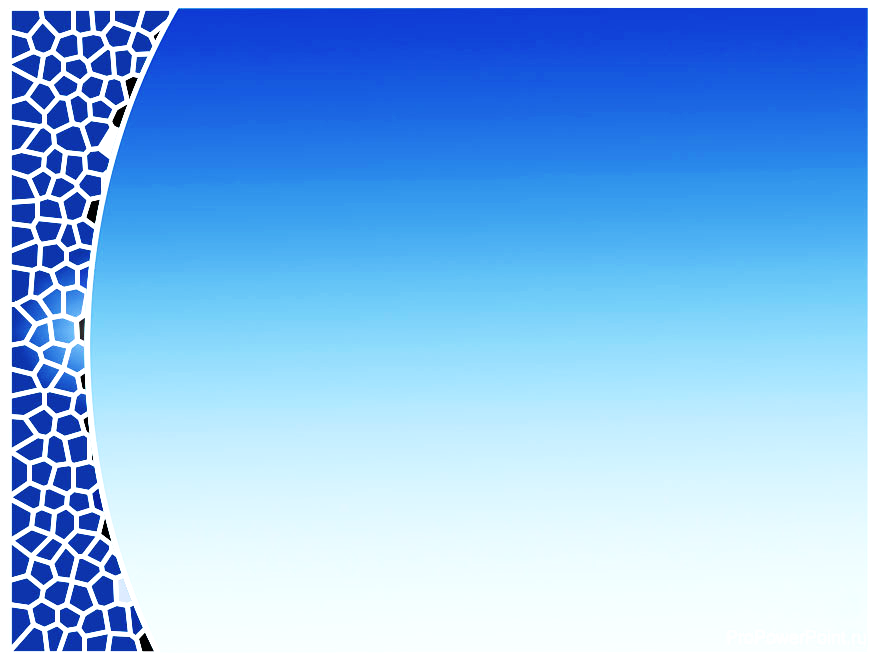 Преимущества критериального оценивания
Позволяет вовлечь в оценивание всех участников учебного процесса
Позволяет избежать субъективизма при оценивании
Делает прозрачным процесс выставления отметки, что снимает конфликт при оценивании
Вовлекает учащихся в процесс рефлексии и самооценивания
Повышает значимость контрольных работ
Легко адаптируется под любую шкалу оценивания
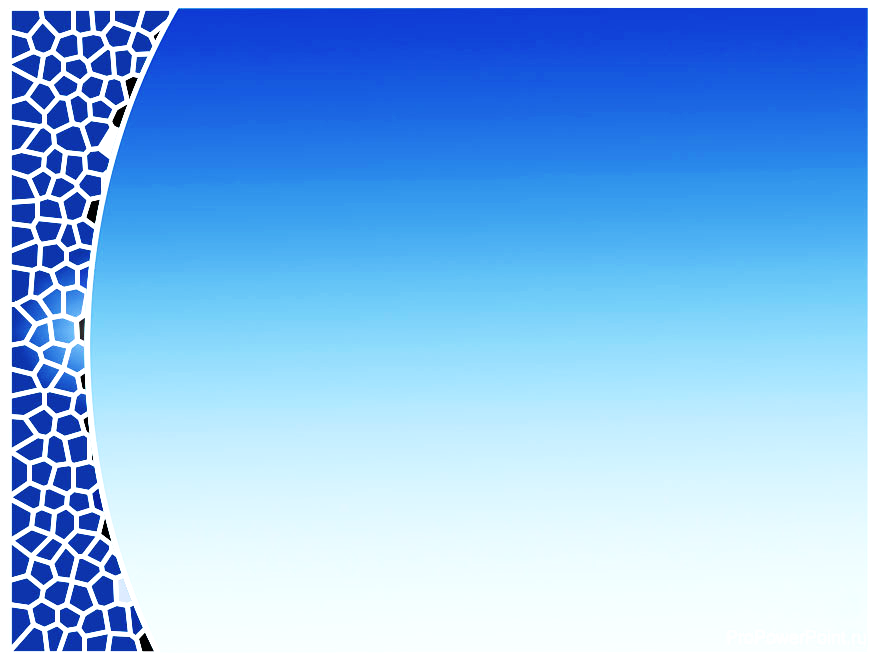 Родителям
Получать доказательства уровня обученности ребенка
Отслеживать прогресс в обучении ребенка
Обеспечивать ребенку поддержку в процессе обучения
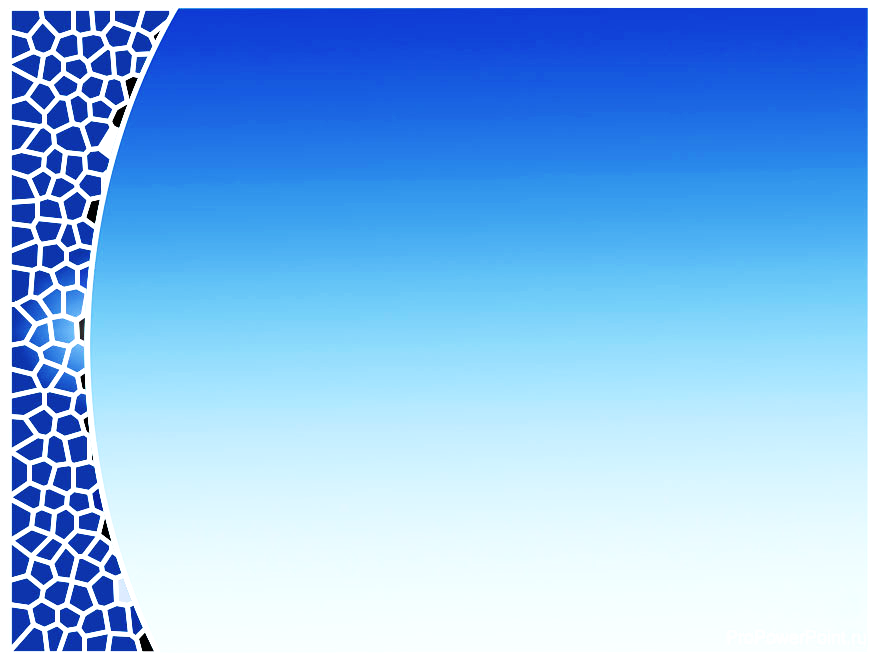 Установки критериального оценивания
Оцениваться может только работа учащегося, а не его личность
Работа учащегося сравнивается не с работами других учеников, а с эталоном, который известен учащимся заранее и описан с помощью критериев
Имеется четкий алгоритм выведения отметки, по которому учащийся может сам определить свой уровень достижения и определить свою отметку
Оценивание осуществляется несколькими педагогами (стандартизация оценивания)